A Regional Analysis of Youth Suicide in the Midwest, 2016-2019
National Violent Death Reporting System (NVDRS) Committee
Illinois
Population - 12.8 million
Began in 2015
Began data collection in 2005 but not part of NVDRS, shadow system funded by Illinois Dept. of Public Health and The Joyce Foundation
Number of Youth Suicides 2016-2019: 223
16 participating counties, 82% captured
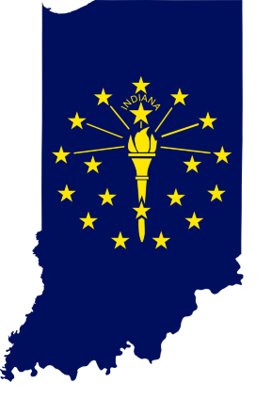 Indiana
Population – 6.63 million
Began in 2015 
Number of Youth Suicides, 2016-2019: 197
92 counties, 100% captured
Michigan
Population –  9.93 million (2016)
Began in 2010
Number of Youth Suicides, 2016-2019: 
83 counties, 100% captured
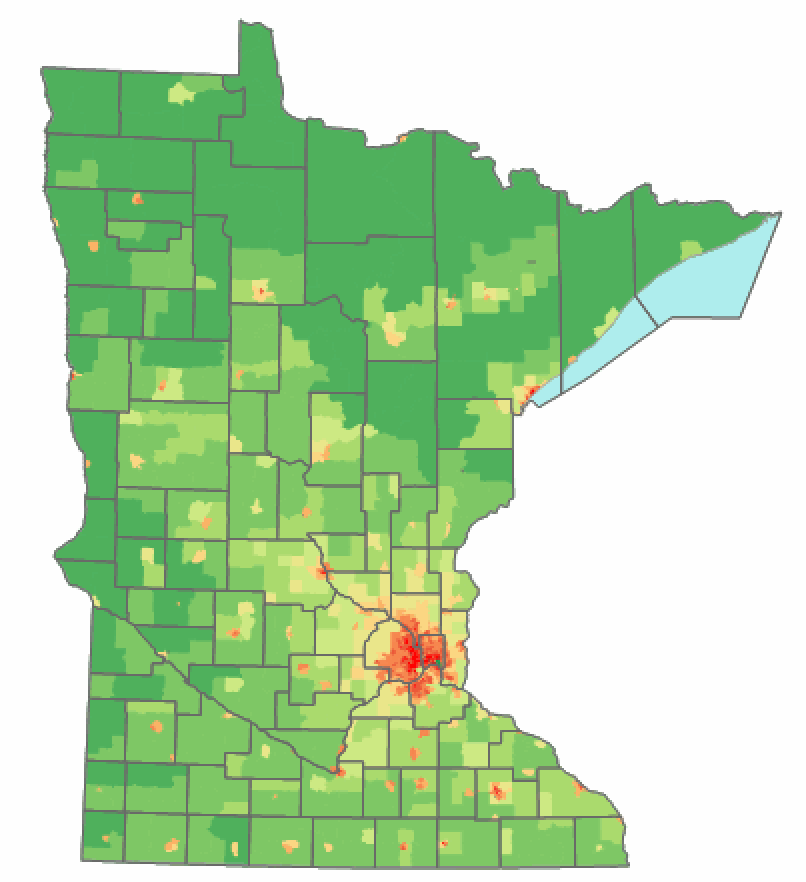 Minnesota
Population – 5.64 million
Began in 2015
Number of Youth Suicides, 2016-2019: 176
87 Counties, 11 Tribes, 100% captured
Ohio
Population – 11.6 million
Began in 2010
Number of Youth Suicides, 2016-2019: 352
88 counties, 100% captured
Wisconsin
Population – 5.82 million
Began in 2004
Number of Youth Suicides, 2016-2019:150
72 counties, 100% captured
Youth Suicide Rate Over Time
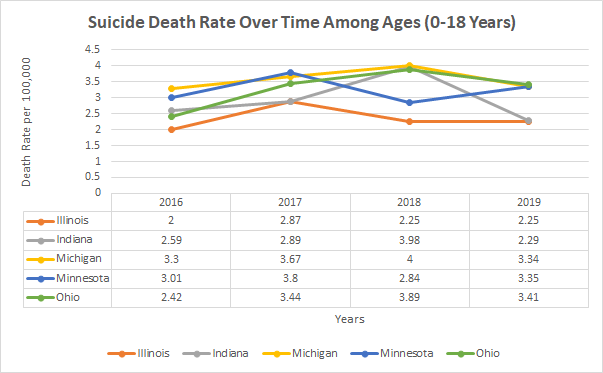 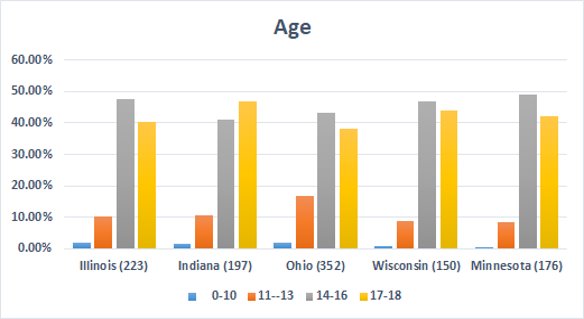 Demographics
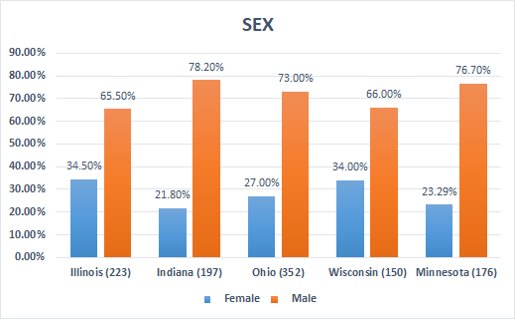 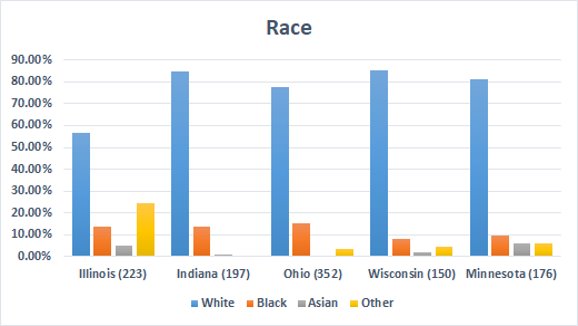 Weapon Type
Indiana
Minnesota
Illinois
Ohio
Ohio
Wisconsin
Wisconsin
Toxicology
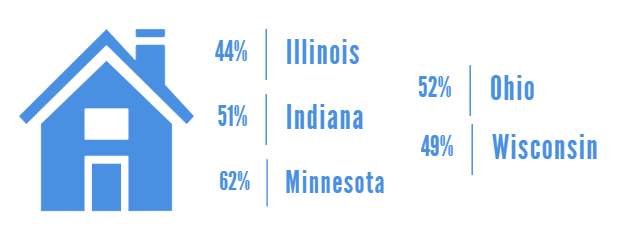 Place of Death
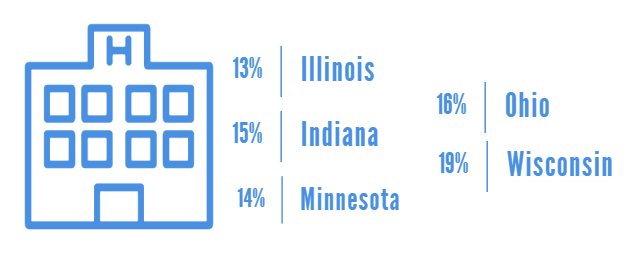 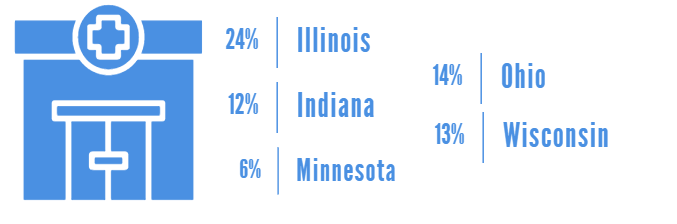 Mental Health
Illinois
Indiana
Minnesota
28%
6.9%
3.8%
28.9%
13.6%
5.1%
Mental Health
Wisconsin
Ohio
12%
35%
12%
8.7%
43.3%
22%
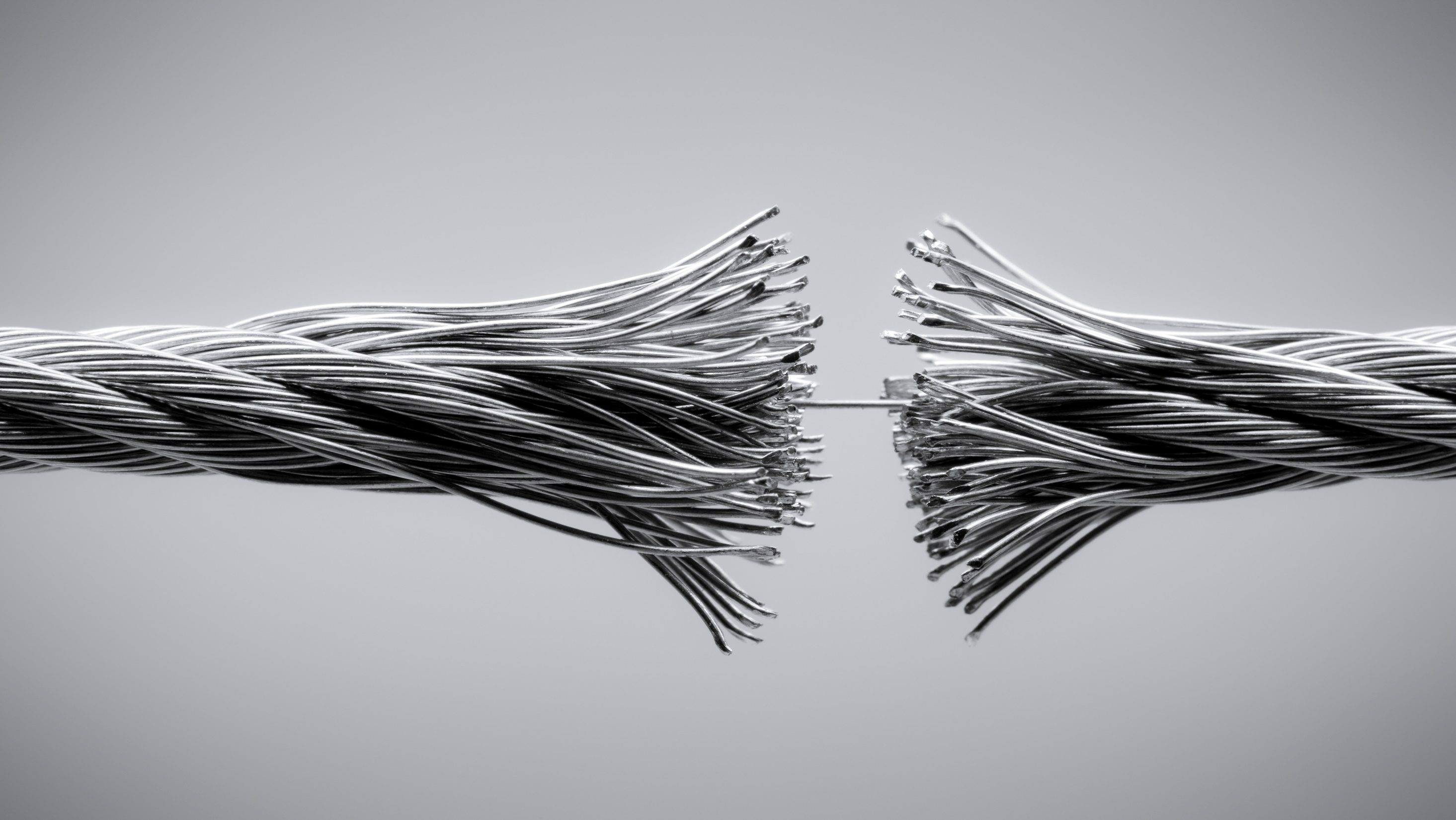 Relationship and Life Stressors
Various circumstances related to a fatal incident
Checkbox for “yes” but could be unknown
Yes=clear evidence in LE or CME documentation
Questions to consider:
What about this surprises you?
What is as you’d expect?
How can we explain the results?
What can we do for prevention?
Most Common Relationship and Life Stressors
All other circumstances has zero (0) cases checked: Family stressor; Victim known to authorities; Prior CPS report on child’s house
Top 5 by State
Suicide-Specific Circumstances
Top 3 by State
Disclosed intent to…
Common Themes
14–16-year-old white males are at an increased risk for suicide.
All states saw approximately 50% of deaths involving hanging, strangulation, or suffocation.
Amphetamines were the leading toxicological substance found at the time of death followed by marijuana.
Approximately 50% of deaths were in a home.
A diagnosed mental health problem was the leading cause of death.
Stressors: intimate partners and family
Intent disclosure: friends, but uncommon
Consistency across states for stressors and circumstances
Prevention
Youth suicide in the Midwest is neither increasing nor decreasing.
Intimate partners and family should understand the possible effect they can have
Friends (and others) need to destigmatize talking about suicide. Take it seriously. 
What resources do schools have?
How can parents learn to “suicide proof” their home?
Panel Discussion
Thank You!